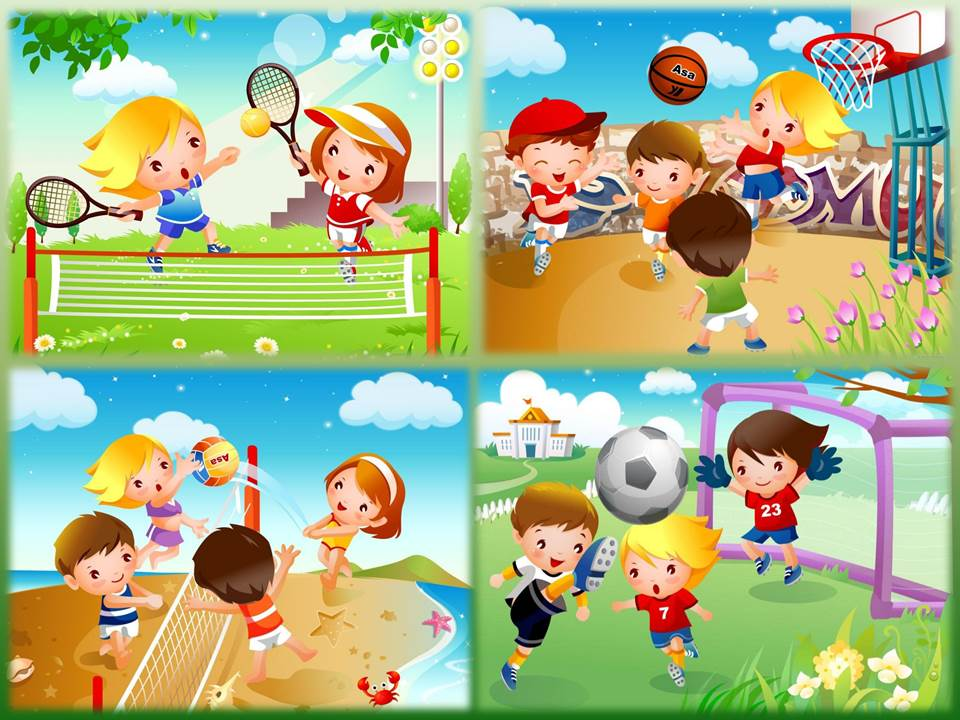 Изготовление и применение нестандартного физкультурного оборудования в ДОУ для развития двигательной активности детей
Подготовила: инструктор по физической культуре МБДОУ « Целинный детский сад Кривошеева Н.В.
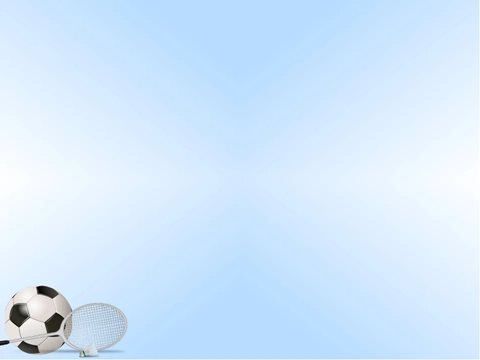 Цель: расширять предметно-пространственную среду , путём создания нового нестандартного оборудования из бросового материала своими руками, помогающему полноценному развитию детей дошкольного возраста.
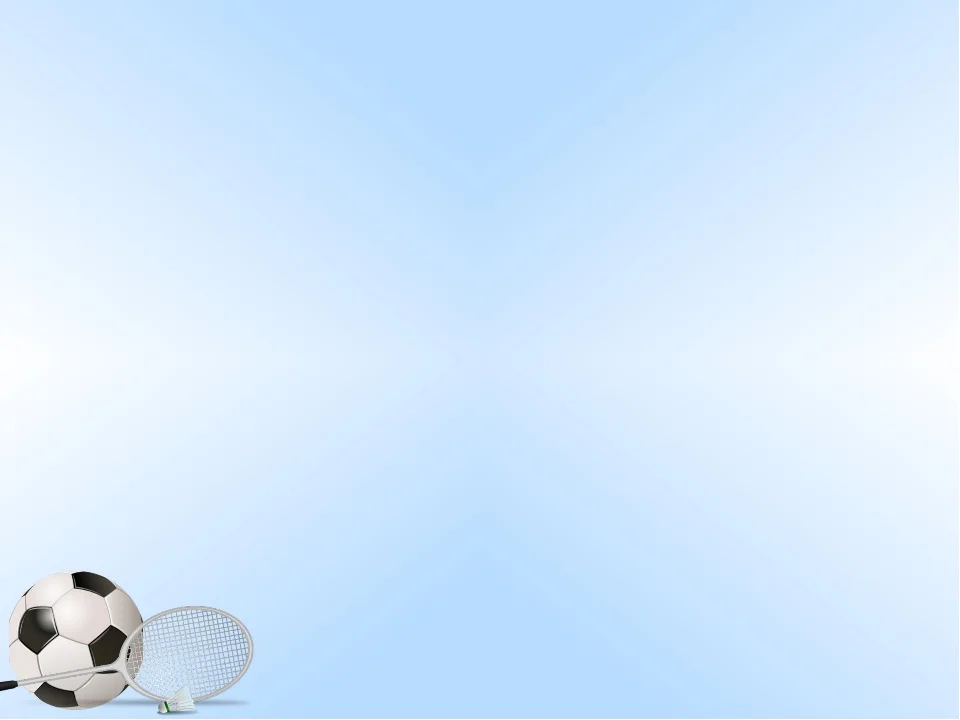 Задачи:
1 Мотивировать детей на двигательную активность через использование нестандартного оборудования в самостоятельных видах деятельности.

2 Развивать творчество , фантазию , при использовании данного оборудования.

3 Обобщать и распространять опыт работы по созданию и использованию нестандартного оборудования для двигательной среды.
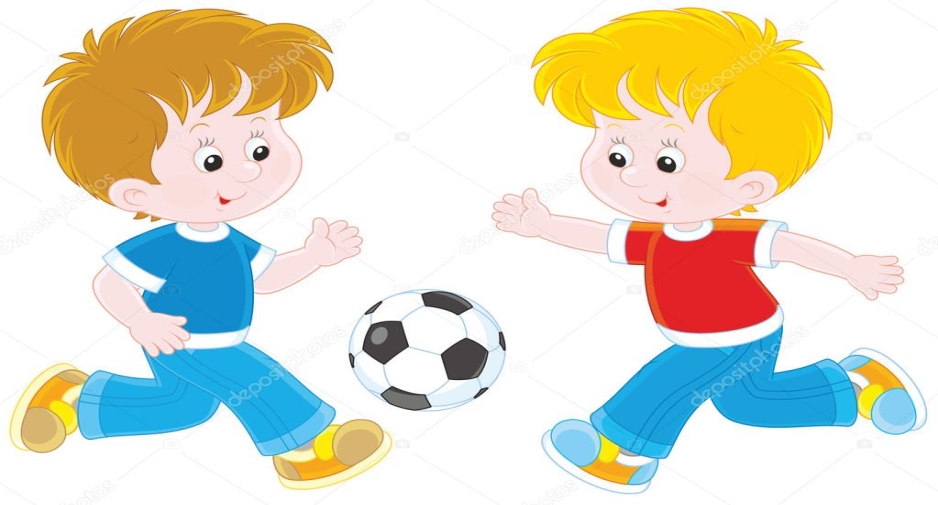 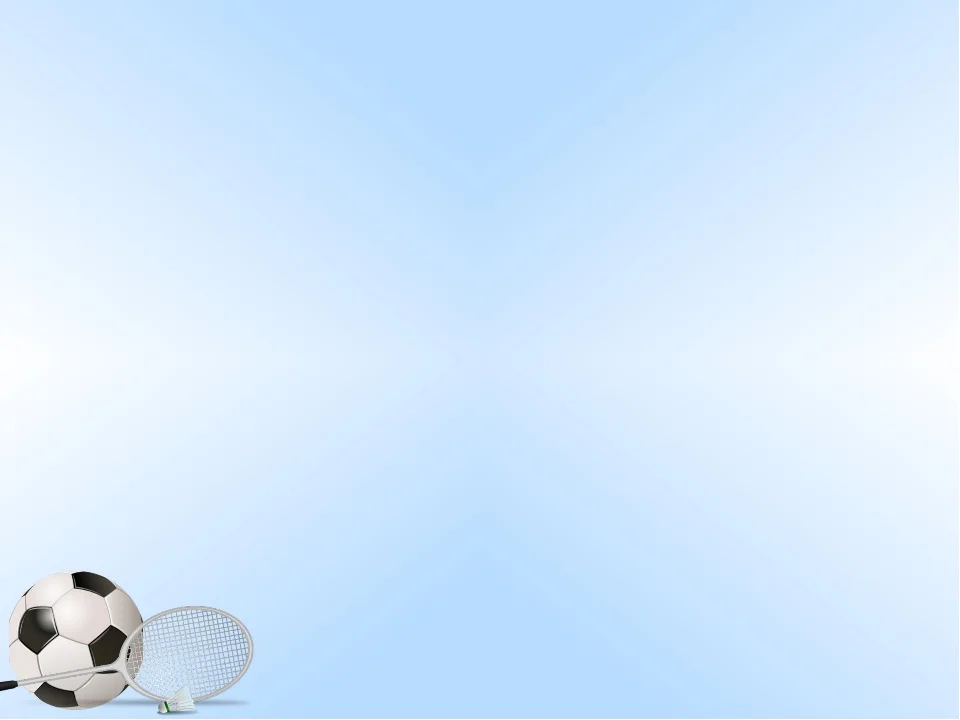 Требования к нетрадиционному оборудованию:
-     Безопасным
-    Максимально эффективным
-    Удобным к применению,
Компактным,
Простым в изготовлении,
Эстетическим.
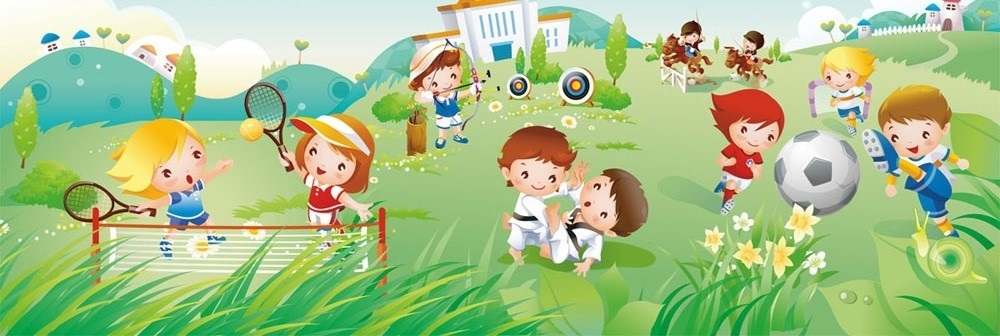 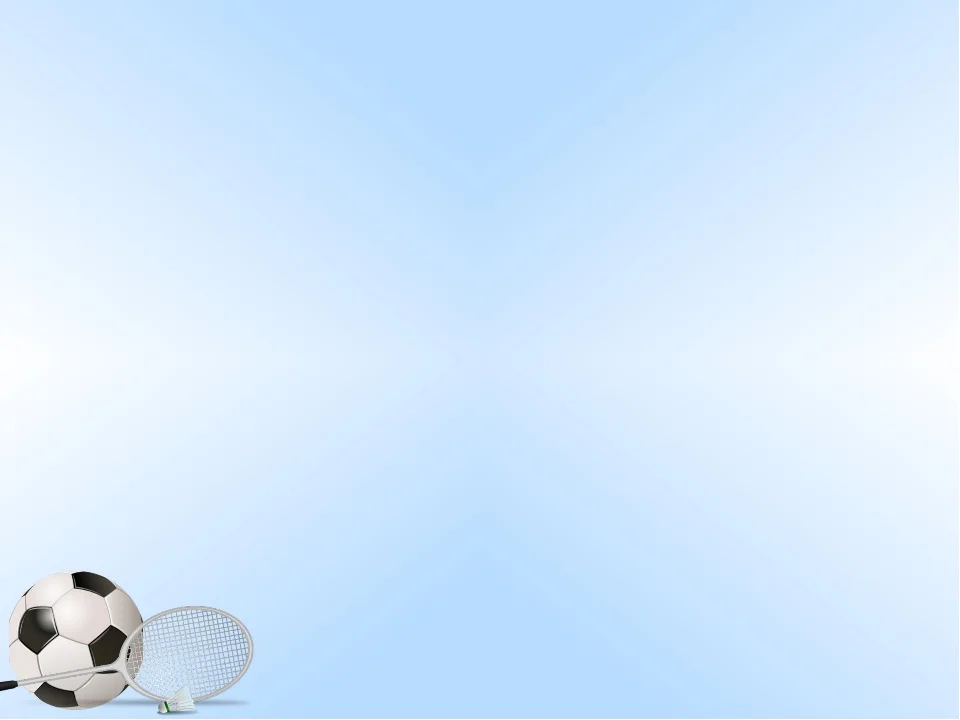 Волшебные палочки

Задачи: Улучшение кровообращения в пальцах , кистях рук : массаж ладоней (вращение ствола между ладонями) массаж кончиков пальцев .
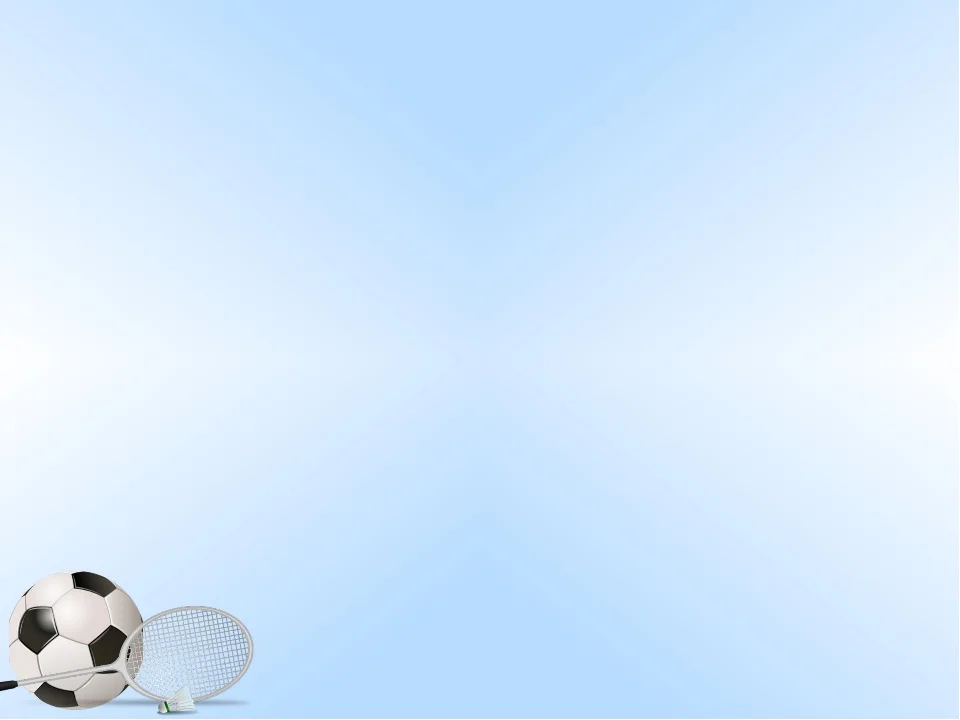 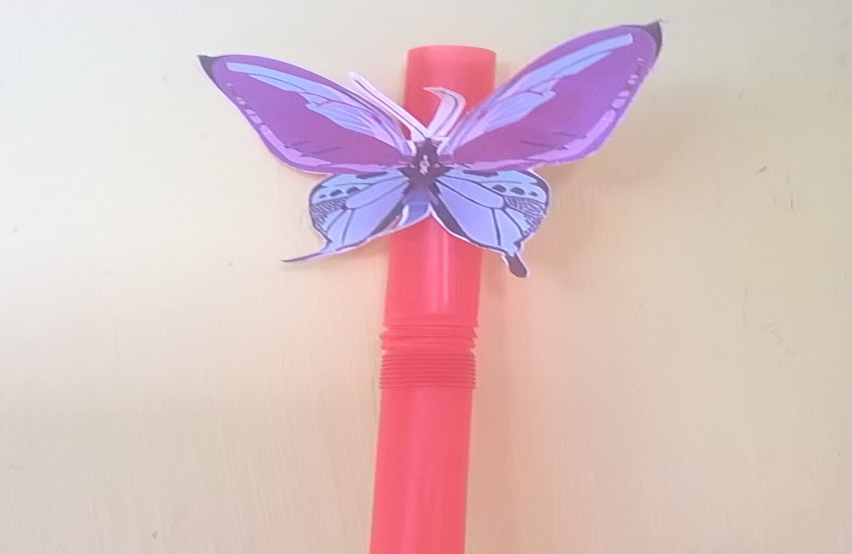 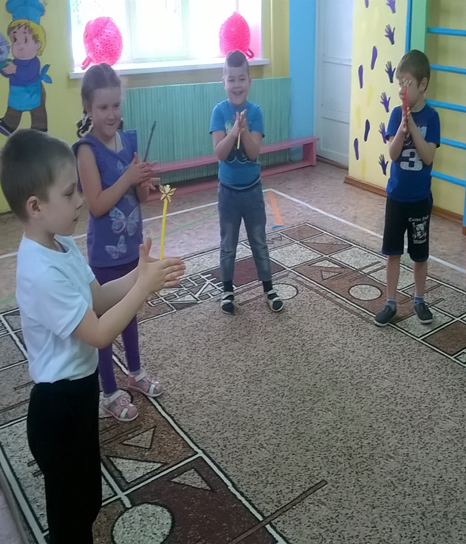 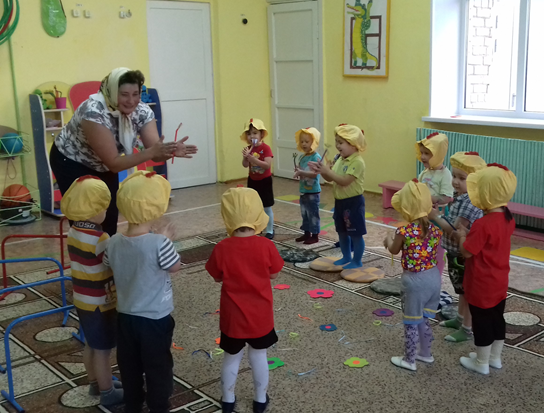 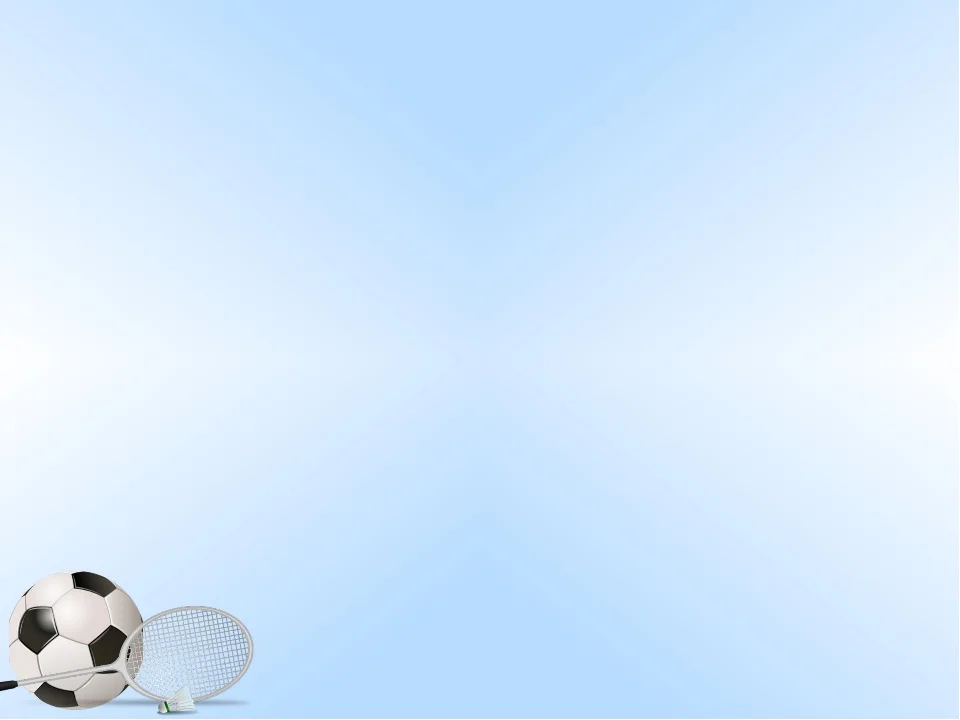 «Волшебный колпак» Материал: обруч, ткань .Используется для организации и проведения сюрпризных моментов в ходе проведения утренников и развлечений для детей дошкольного возраста. Игра «Угадай, кого накрыли» Дети передвигаются врассыпную. По команде приседают, закрывают глаза. Воспитатель накрывает одного из ребят колпаком. Дети открывают глаза, угадывают, кто накрыт.
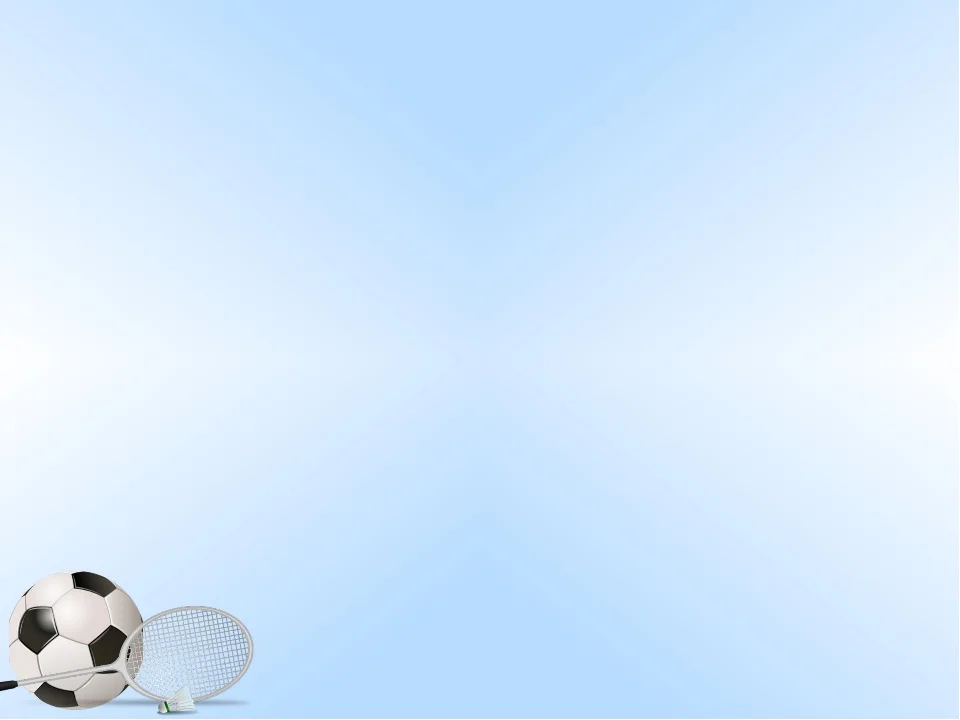 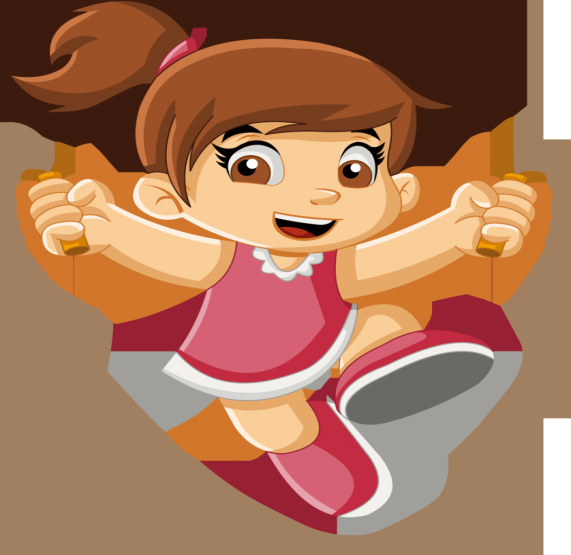 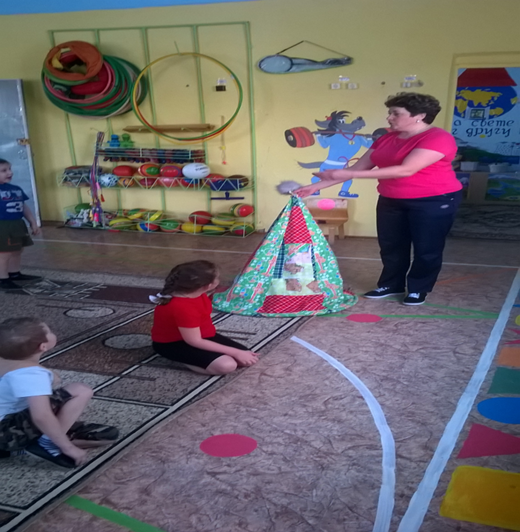 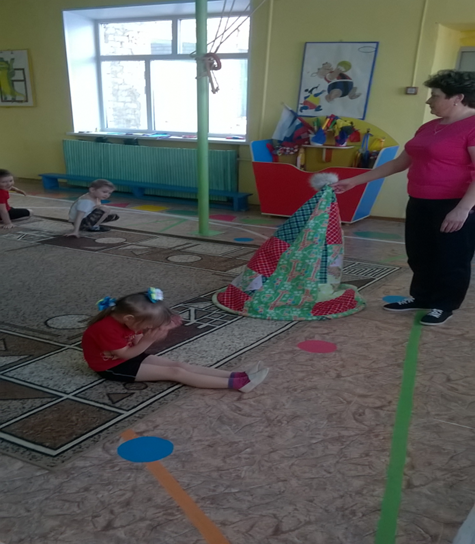 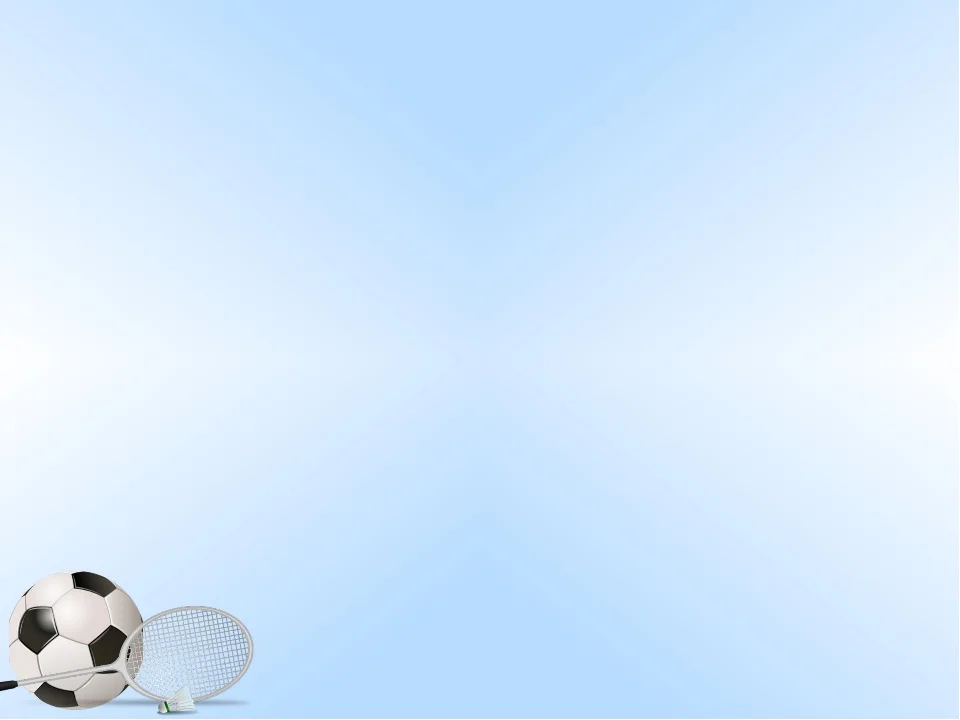 «Массажные дорожки» - Материал: изготовлены из плотной ткани цветных , железных крышечек из под соков, растительного масла, молока, кефира.Задачи: осуществлять профилактику плоскостопия; укреплять иммунитет; развивать внимание, мышление, сообразительность
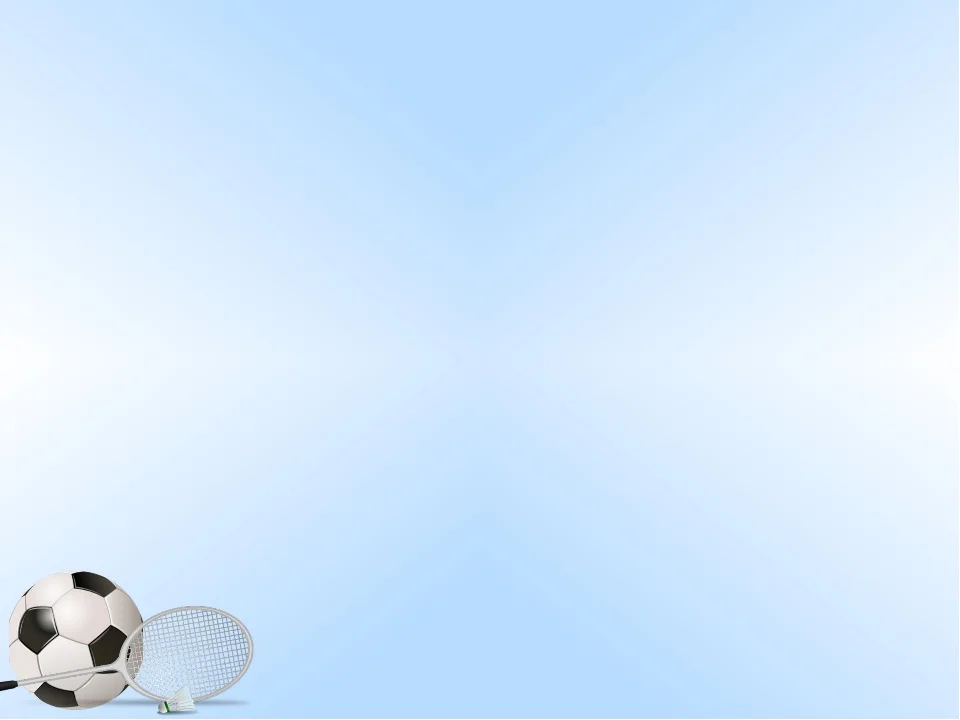 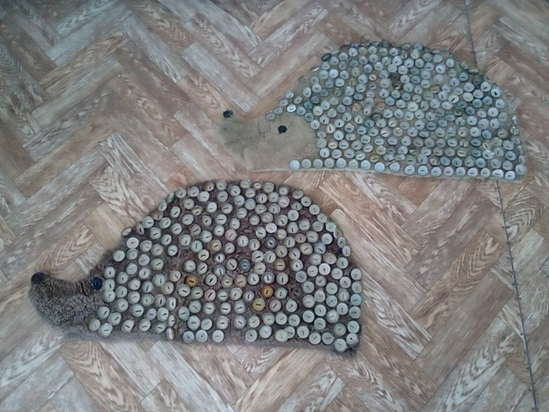 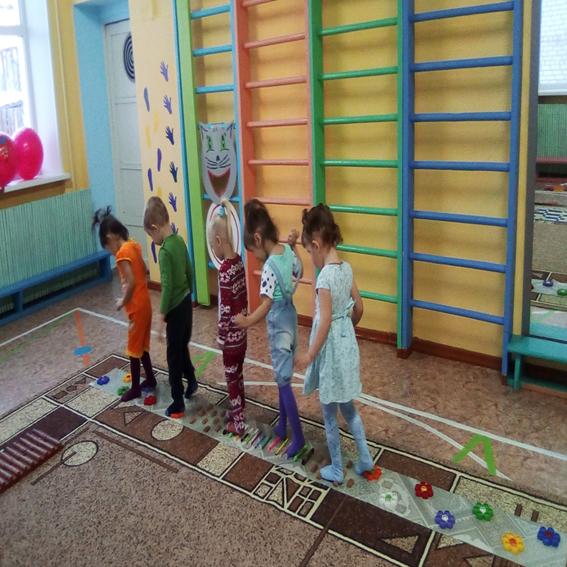 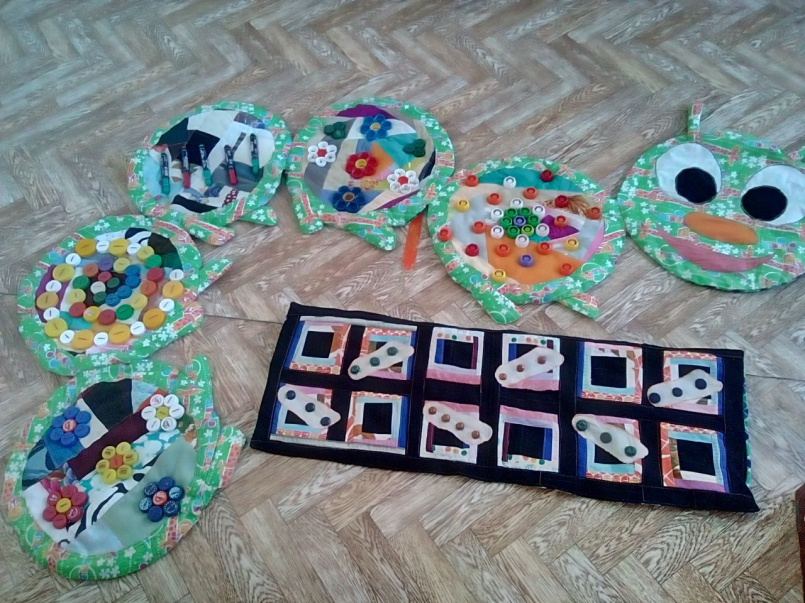 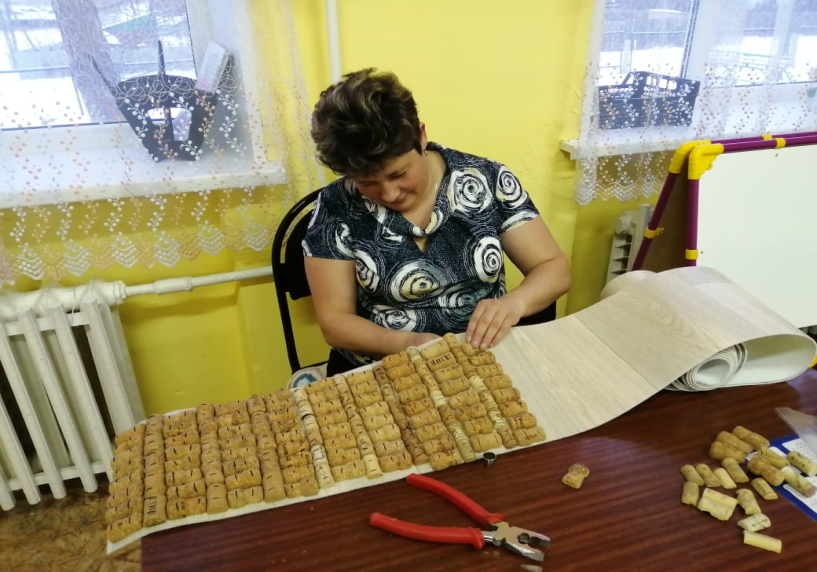 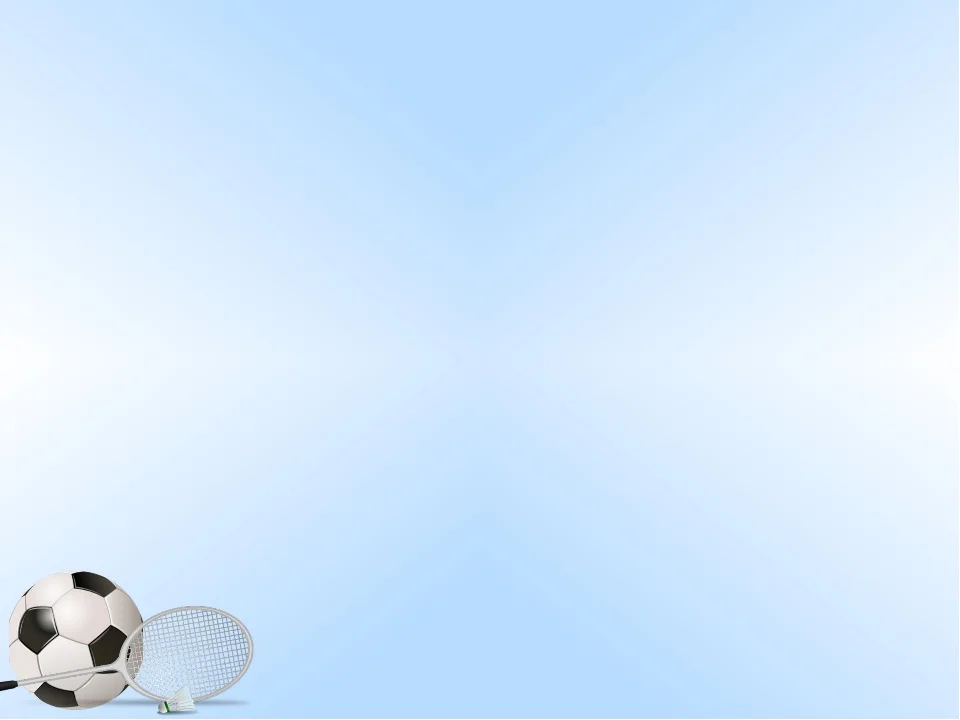 Паутина-моталочка : Материал: деревянные палочки, шнур капроновый.Задачи: развивать мелкую моторику пальцев рук и ловкость.
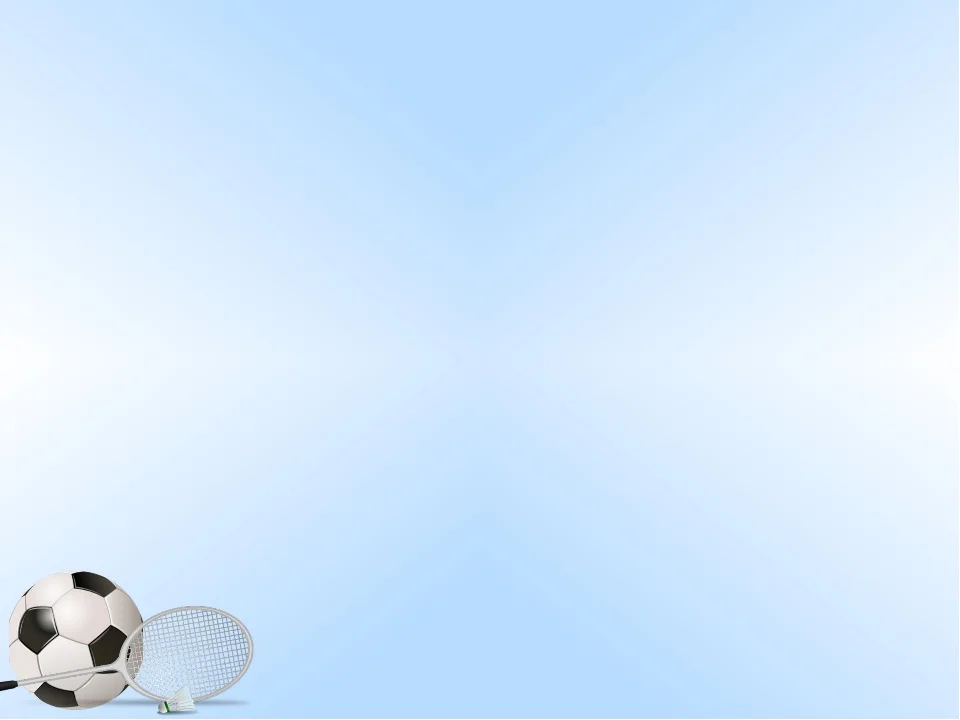 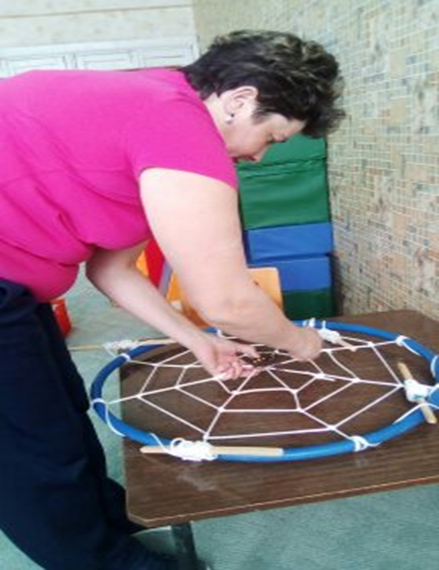 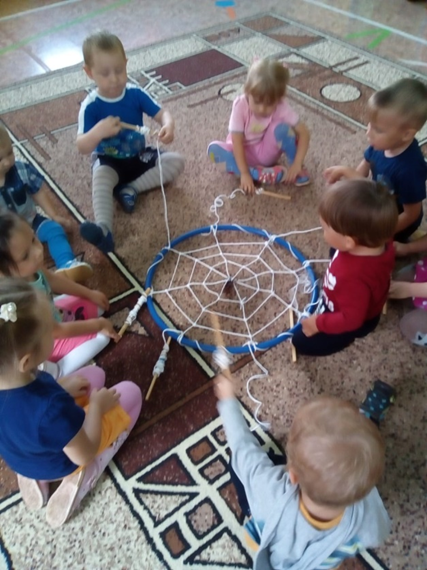 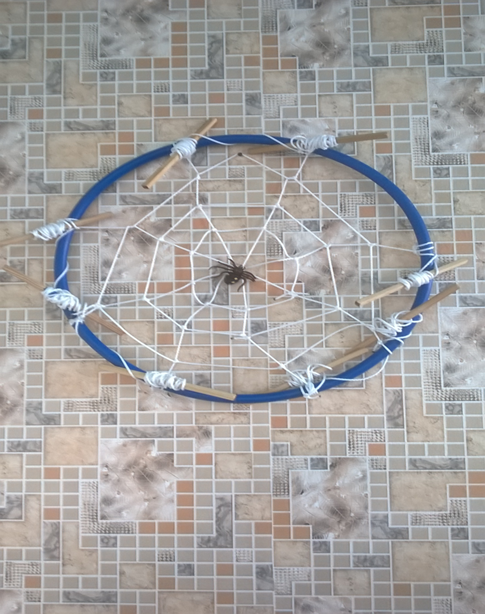 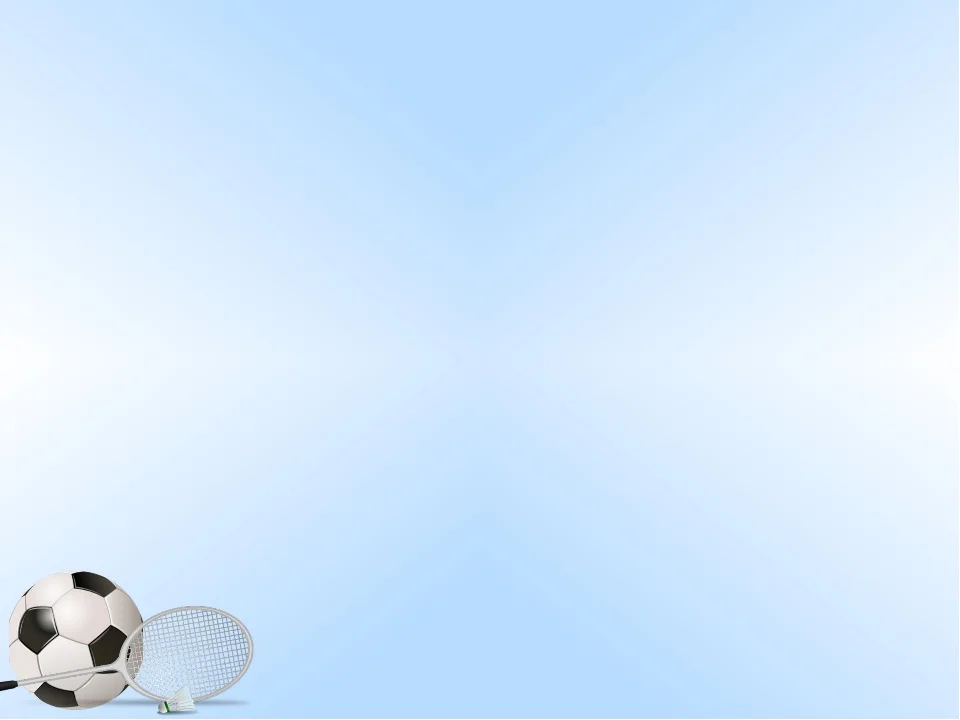 «Парашют»  Материал: Подкладочная ткань 4х цветов . Используется : Подвижные игры ,релаксация ловкость, внимание, быстрота реакции, умение ориентироваться в пространстве, целеустремлённость
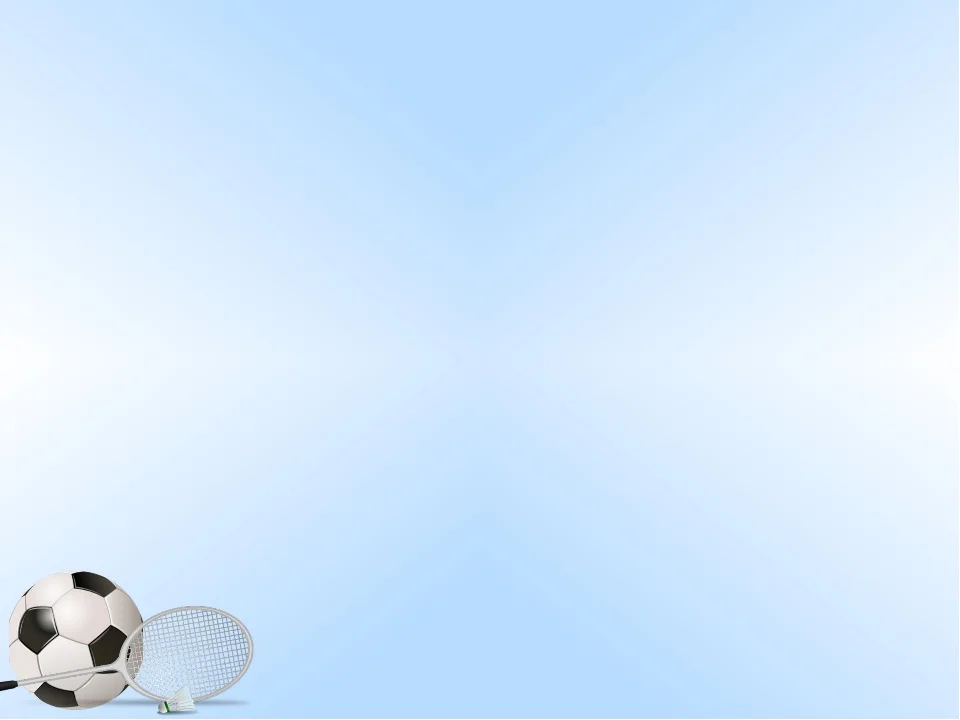 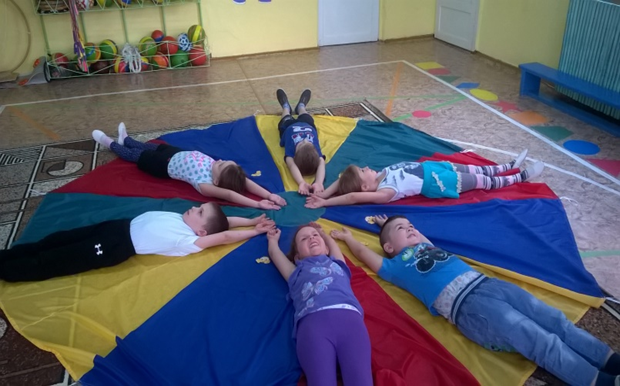 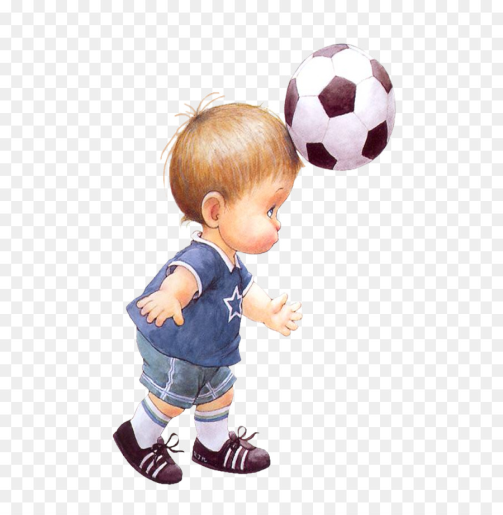 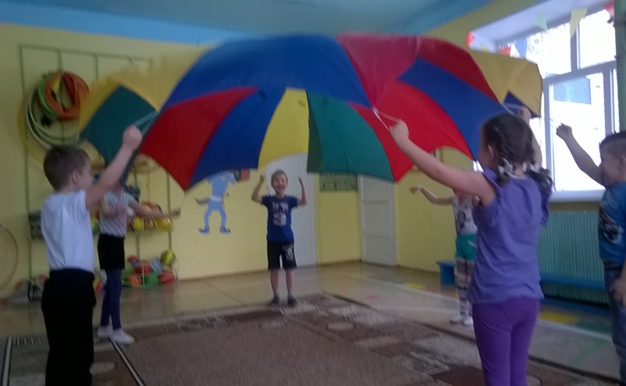 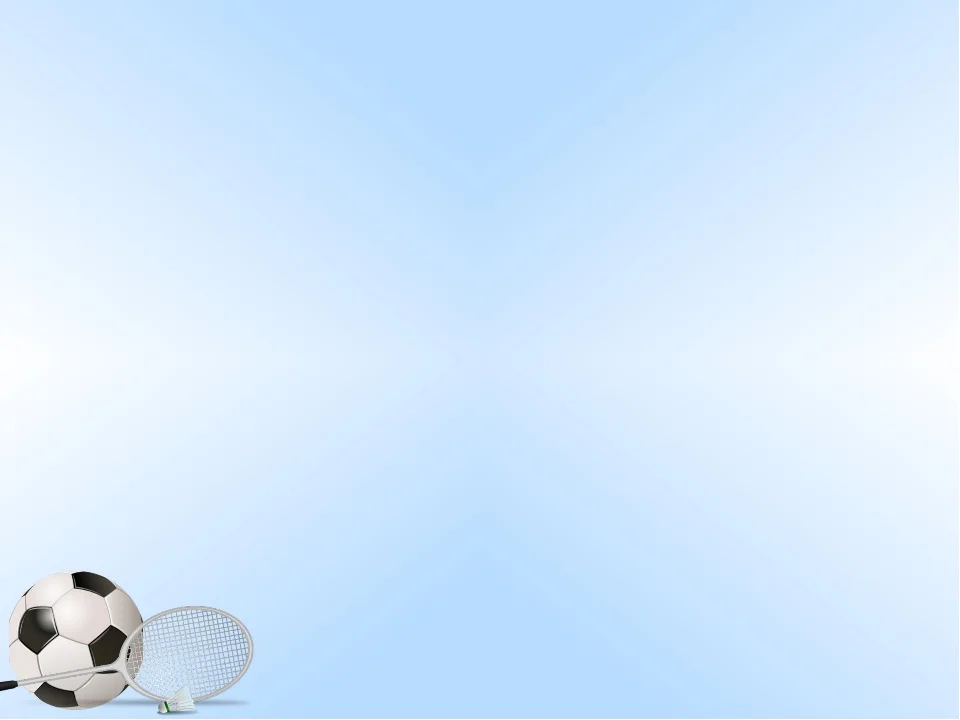 Мягкие полоски
 материал: атласные ленты разных цветов , синтепон , крупа (горох , фасоль).
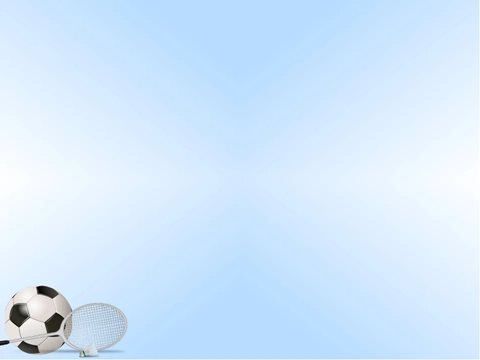 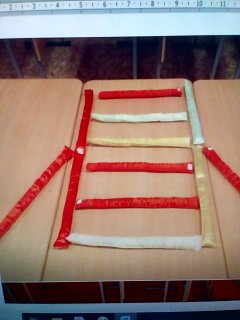 Применение:
 -ОРУ
 -Развитие мелкой моторики
 -Ориентировка в пространстве
 -Для подвижных и   малоподвижных игр
 -Для снятия напряжения (построить лесенку , дорожку).
 -Профилактика плоскостопия
 -Эстафетная палочка  и многое другое.
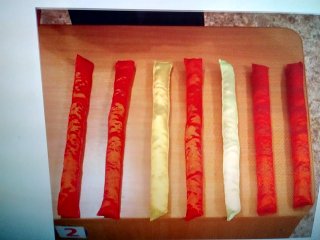 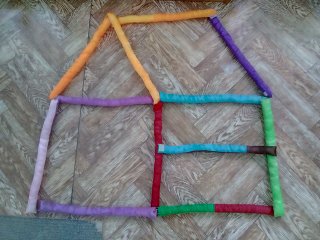 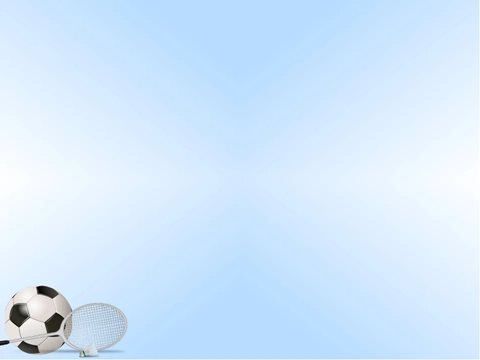 Таким образом: посредством использования нетрадиционного оборудования наряду с двигательной активностью развивается сноровка, внимание, ловкость, закрепляется знание цвета, формы, укрепляет здоровье детей , способствует повышению настроения, снимает напряжение. А играть с таким оборудованием – одно удовольствие!
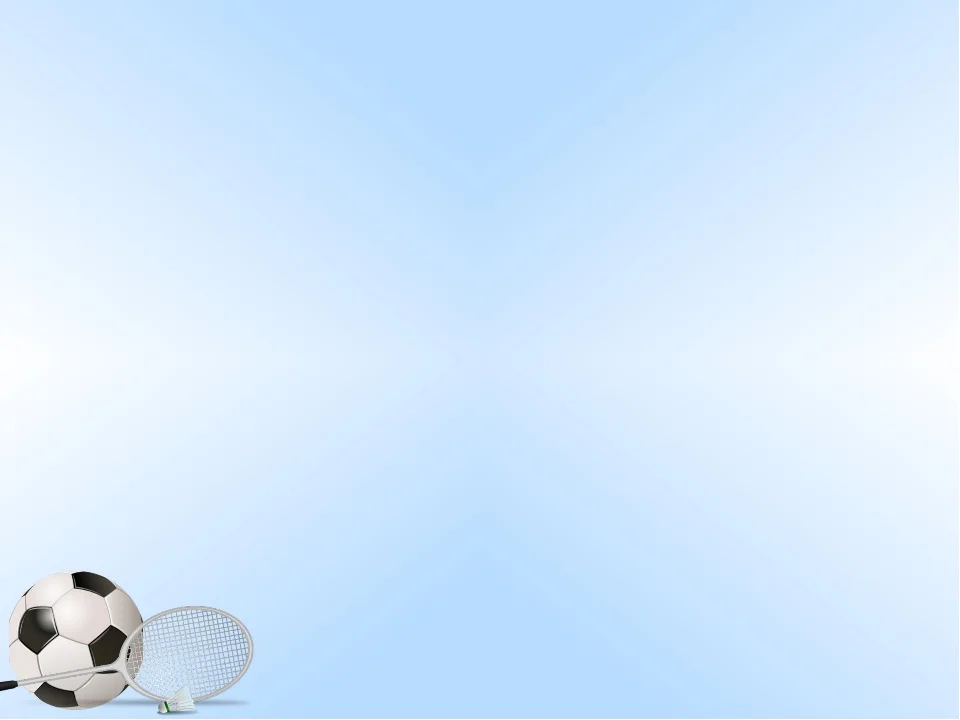 Благодарю за внимание !